Switching OFF procedure for the Olympus FV1000
Follow the order!
If Argon laser was on
AND it will not be used within 2 hours:
1. Key
Wait till fan of the Argon laser has cooled down +/- 15 min
In the meantime you can switch off:
2. (if on And if next user will  not use it )  Fluorescence lamp
Only do this!!
If 559 laser was on:
3. Key
4. Button
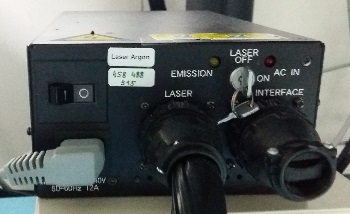 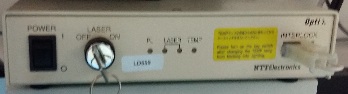 4
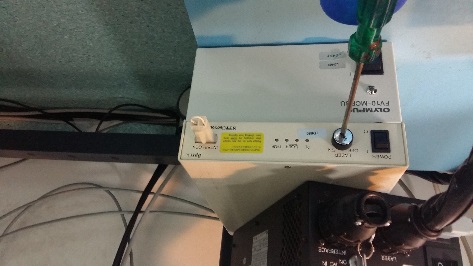 3
9
Note: As key is broken use the screwdriver
5. Exit software
6. Shut down PC
1
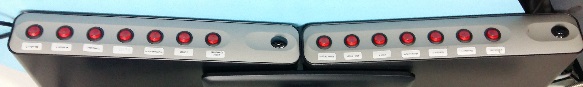 5. Exit software
6. Close PC
After the 15 minutes of argon laser off:
7. Button
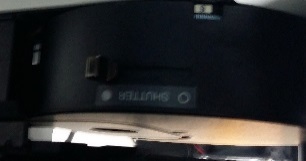 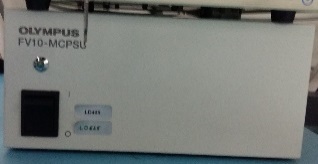 8. Laser controler
8
9. Main buttons (from right to left, starting with fluorescence)
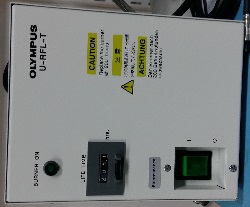 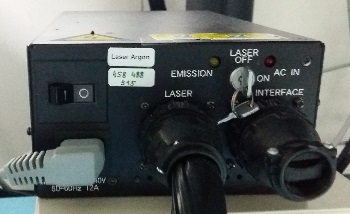 7
2
10
10. Close microscope shutter(you get warning….
Olympus FV1000
1
[Speaker Notes: Add note about warning microscope shutter]